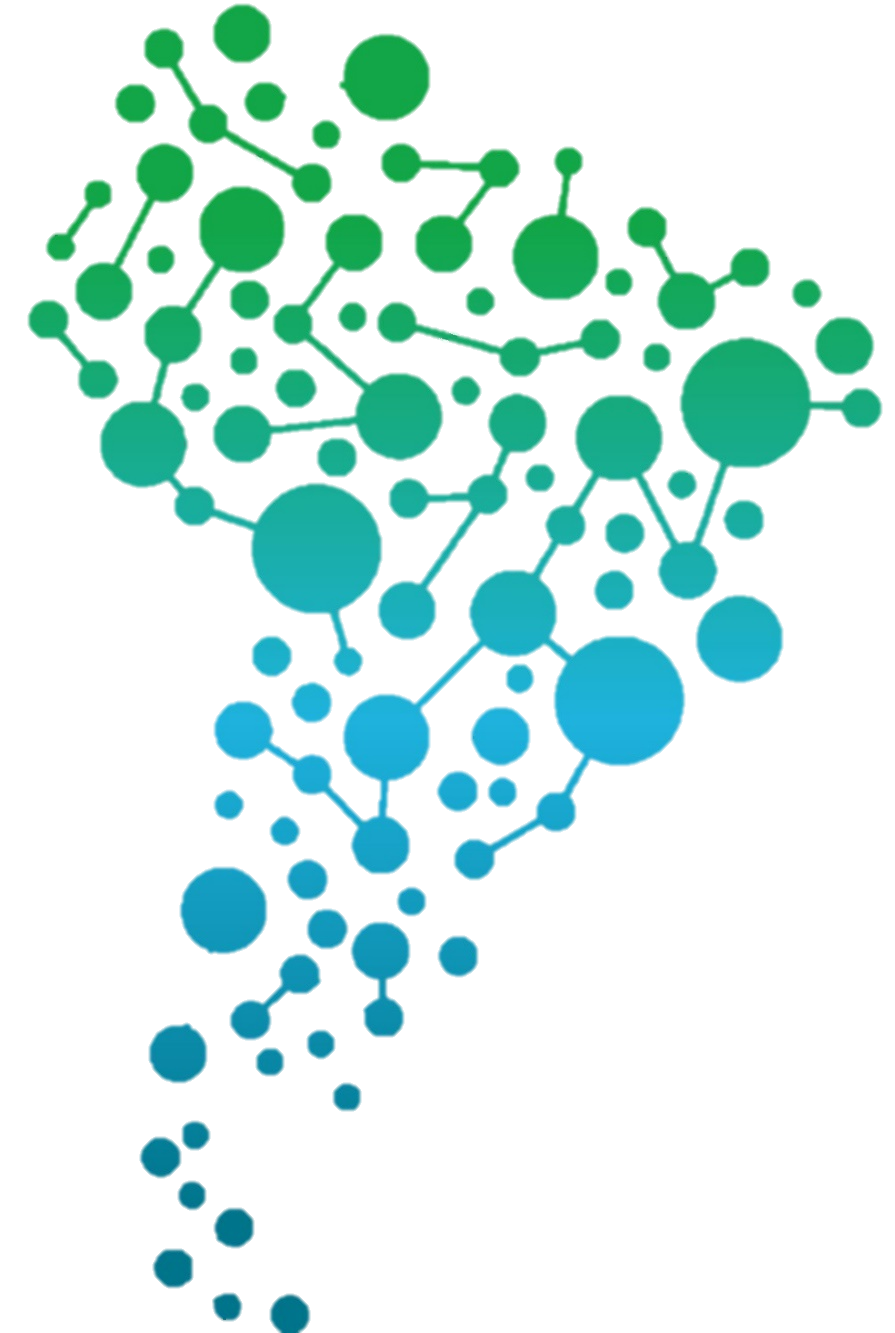 ESTUDIO SOBRE LA PERCEPCIÓN DE LAS AUTORIDADES DE LIBRE COMPETENCIA EN CHILE, COLOMBIA, ECUADOR Y PERÚ.
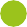 Marzo (2023)
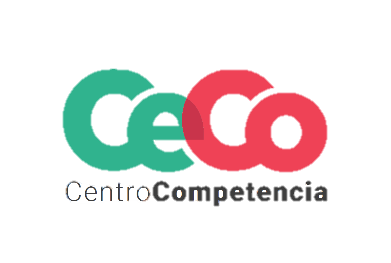 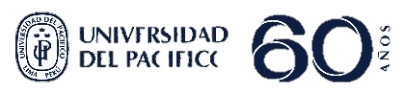 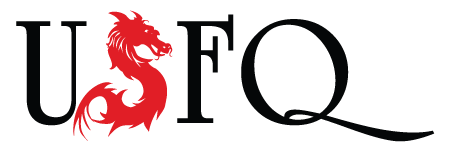 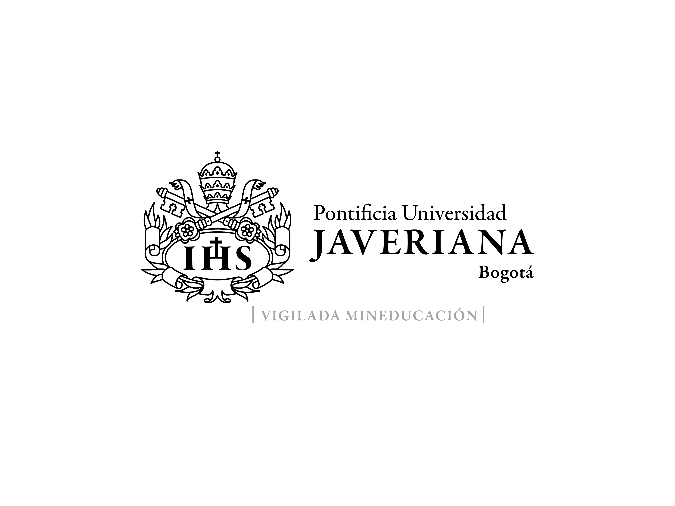 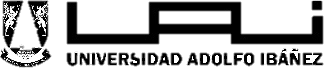 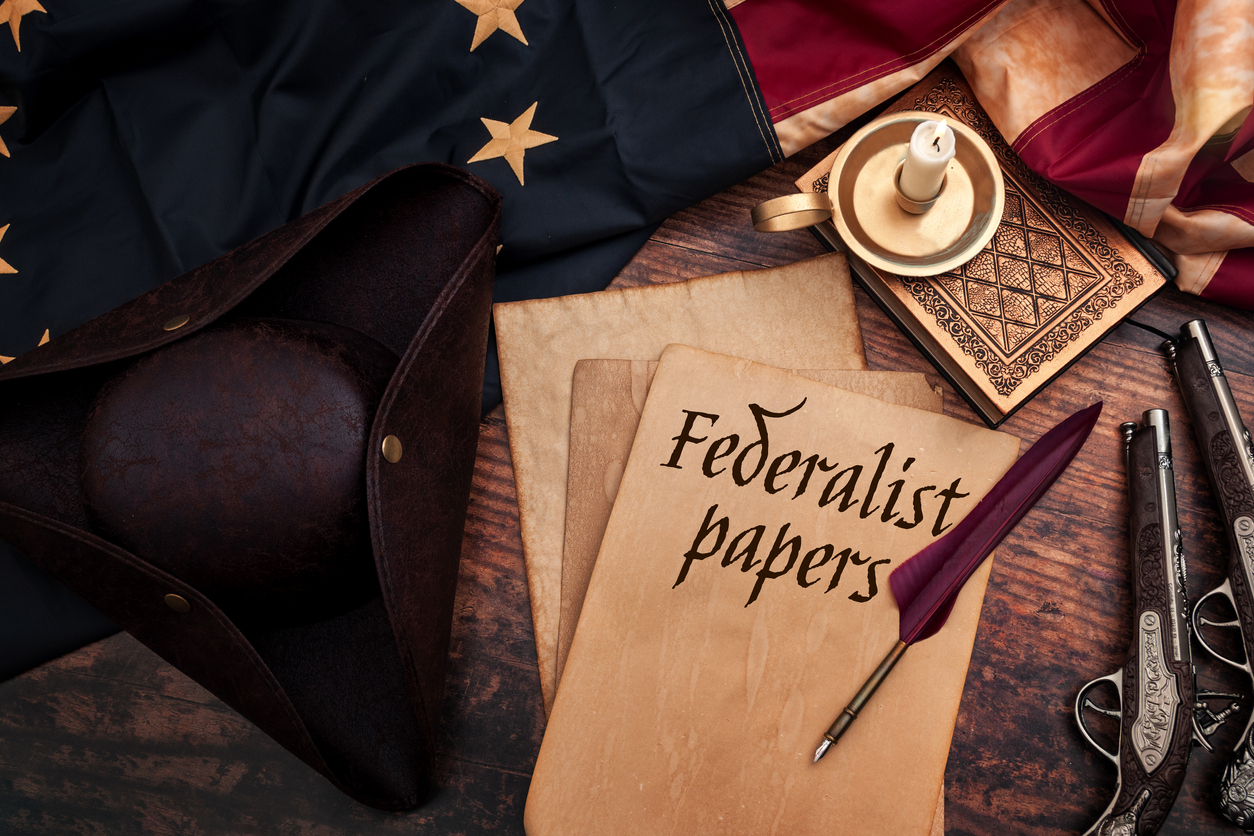 No somos ángeles
“If men were angels, no government would be necessary. If angels were to govern men, neither external nor internal controls on government would be necessary” (Madison, The Federalist papers N° 51)
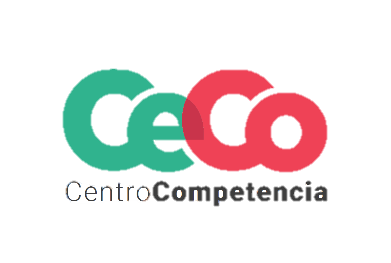 2
7
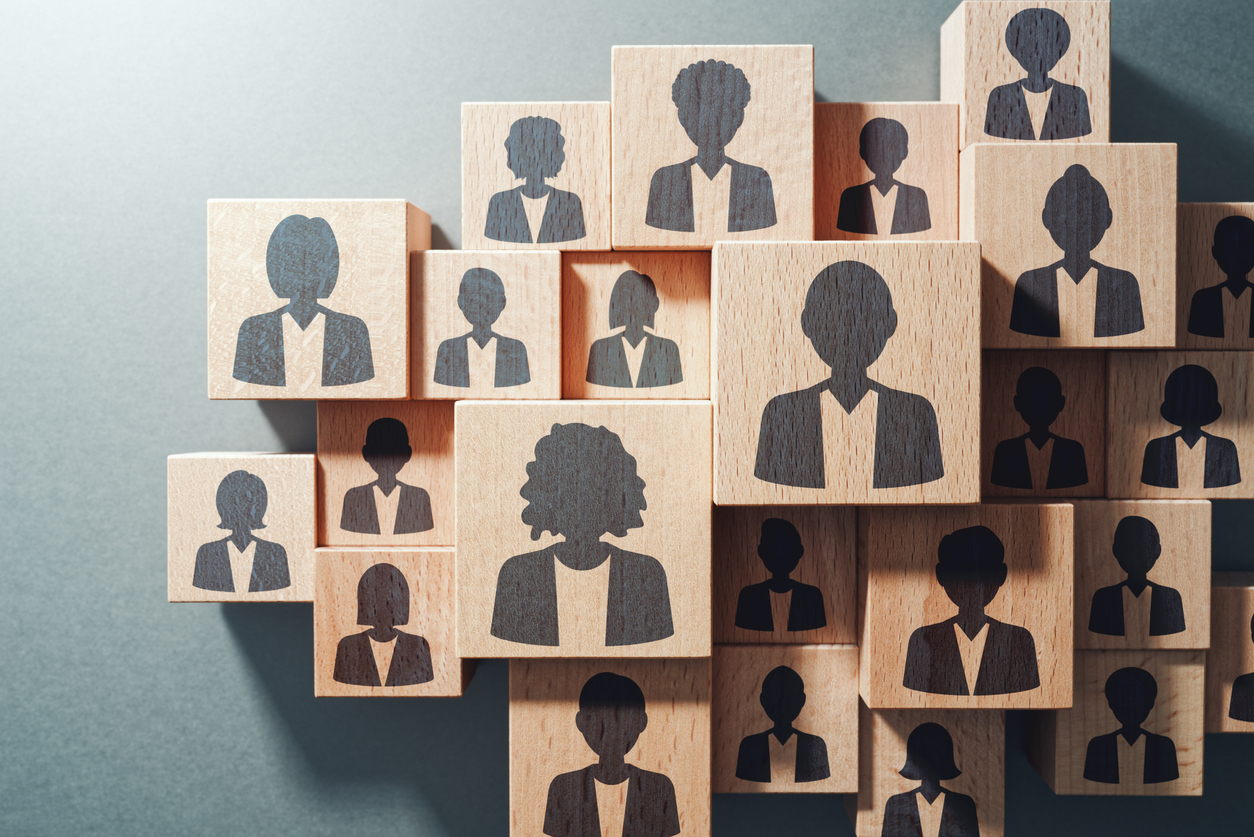 Estudios previos en Chile: 2012, 2014, 2016 and 2020 
70/90 preguntas por jurisdicción (Chile, Colombia, Ecuador y Perú)
La mayoría de las preguntas involucraron una evaluación en una escala del 1 al 7, donde 1 es el nivel más bajo, y 7 el más alto
Abogados listados el año 2022 en la categoría  “Competition/Antitrust” de Chambers and Partners y The Legal 500
126 abogados 50 de Chile, 15 de Ecuador, 28 de Perú y 33 de Colombia
97% (122) de participación
 Las respuestas fueron recibidas a finales de 2022 (diciembre)
METODOLOGÍA
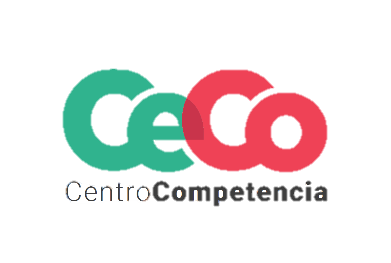 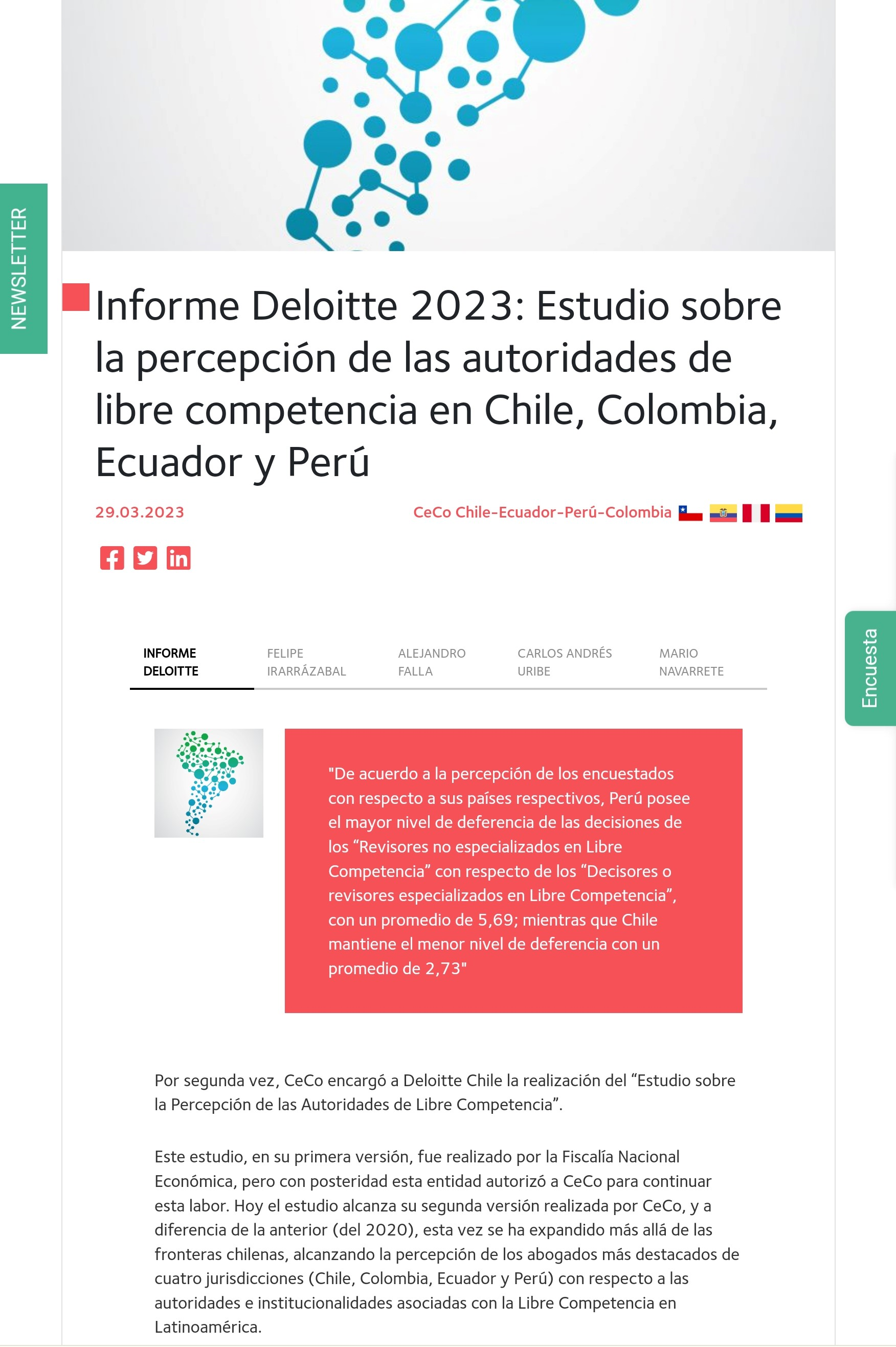 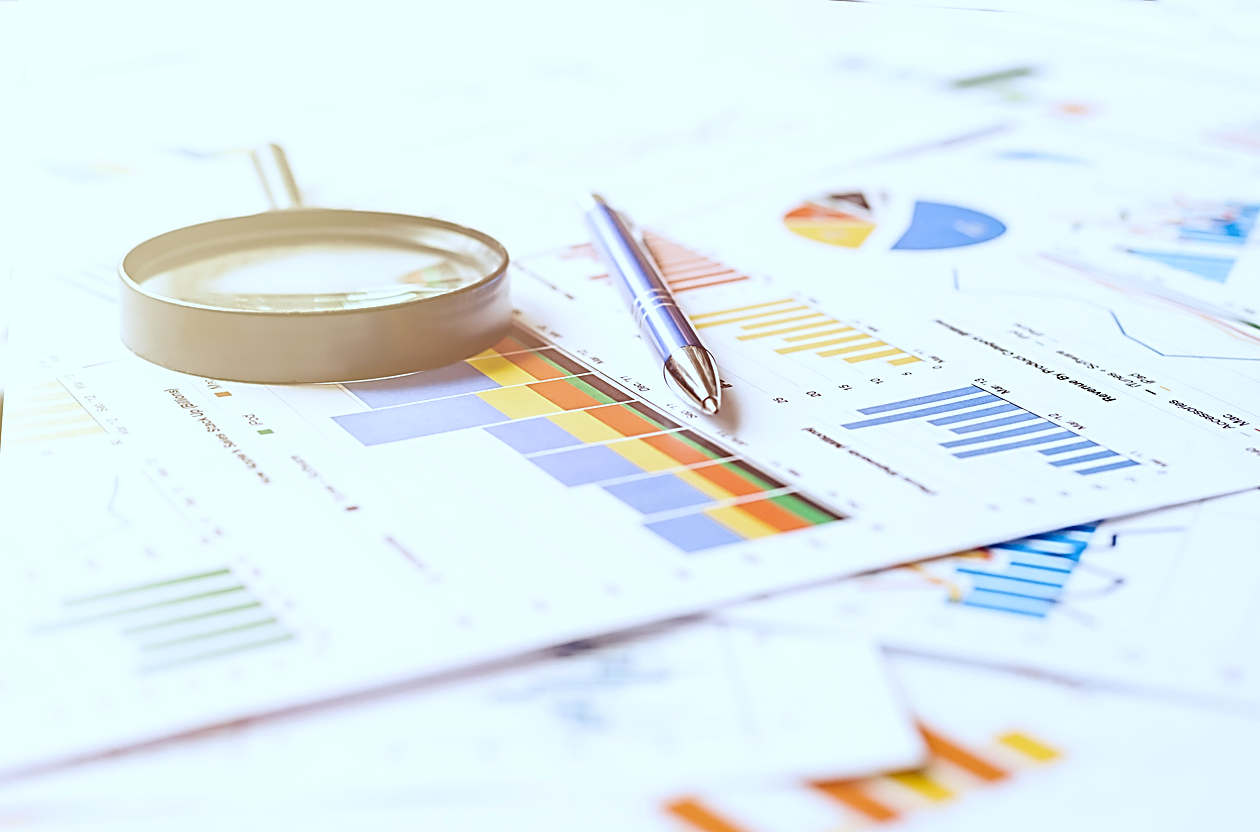 ALGUNOS 
RESULTADOS
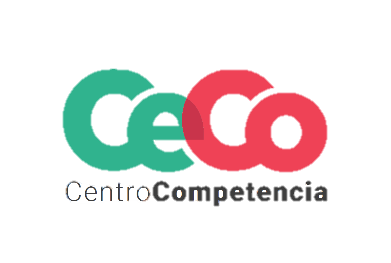 Aproximadamente ¿Hasta qué porcentaje de su trabajo considera que destina a la práctica en Libre Competencia?
¿Cuántos años ha practicado el derecho en el ámbito de la Libre Competencia?
0-2 años
25-35
Más de 10 años
6-10 años
Femenino
46-55
Prefiero no contestar
Masculino
36-45
3-5 años
56-66 (o mayor)
Otro
PERFIL DE LOS ENCUESTADOS
Género
¿En cuál de los siguientes rangos etarios se encuentra usted?
¿Cuál es su nivel de estudios?
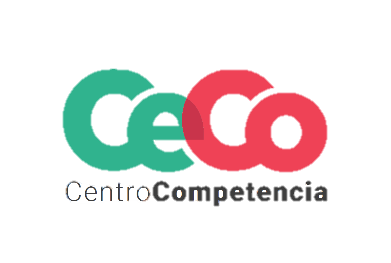 Perú
Ecuador
Chile
Colombia
Grado de disuasión general que produce la actual institucionalidad de Libre Competencia.
DISUASIÓN
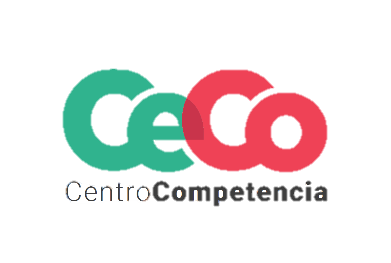 Perú
Ecuador
Chile
Colombia
Nivel de resguardo de la información confidencial o reservada entregada por sus clientes durante los procedimientos.
PROTECCIÓN DE LA INFORMACIÓN
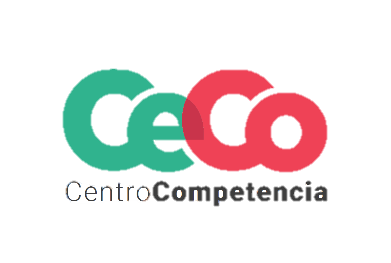 FNE (Chile)
SCP (Ecuador)
INDECOPI (Perú)
SIC (Colombia)
Profesionalismo y trato de las distintas áreas de las agencias de competencia.
PROFESIONALISMO Y TRATO
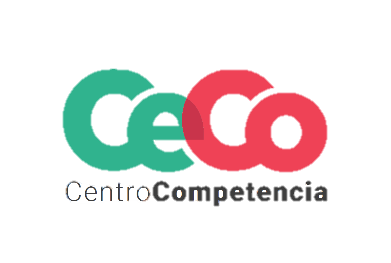 FNE (Chile)
Reglamento Ministerio de Economía (Chile)
Delegatura para la protección de la competencia (Colombia)
Anexo 9.1, Circular única de la SIC, "Guía pre-evaluación de integraciones empresariales" (Colombia)
OPERACIONES DE CONCENTRACIÓN
Intendencia (Ecuador)
Nivel de transparencia de los órganos/entes/divisiones/cuerpos correspondientes a cada país para comunicar los riesgos de una operación de concentración.
Nivel de seriedad y profesionalismo de los órganos/entes/divisiones/cuerpos correspondientes a cada país en el contexto de las negociaciones de medidas de mitigación.
Formulario de notificación Intendencia (Ecuador)
Dirección (Perú)
Notificación Dirección (Perú)
Nivel de utilidad y pertinencia de la información solicitada en la notificación/formulario/anexo de los órganos correspondientes.
Relevancia de la información, transparencia y profesionalismo…
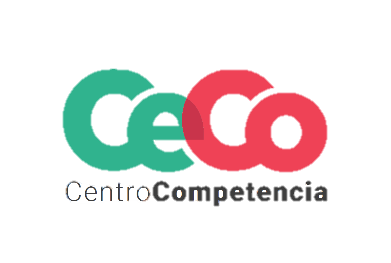 Perú
Ecuador
Chile
Colombia
Grado de compromiso por parte de los clientes respecto de los programas de cumplimiento.
COMPLIANCE
Nivel de profundidad de los programas de cumplimiento de los clientes.
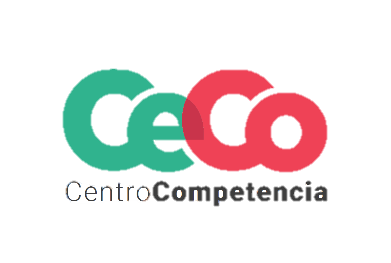 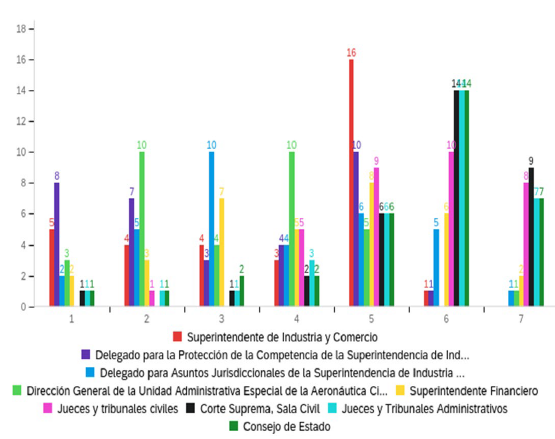 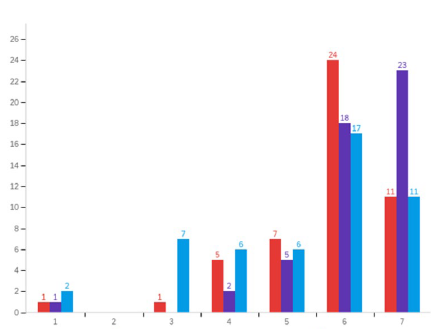 INDEPENDENCIA
Colombia
Chile
PROM = 4.5
PROM = 5.7
Grado de independencia observado en sus actuaciones
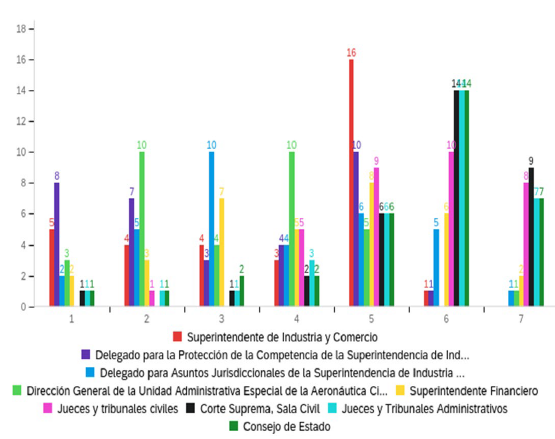 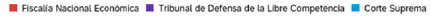 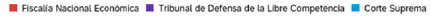 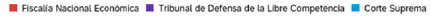 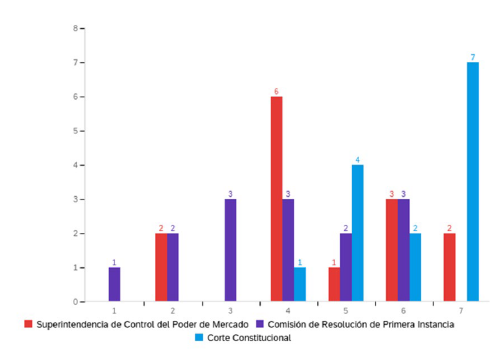 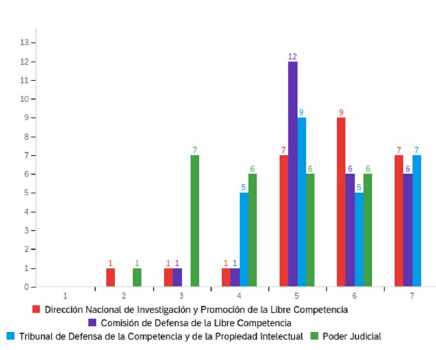 Ecuador
Perú
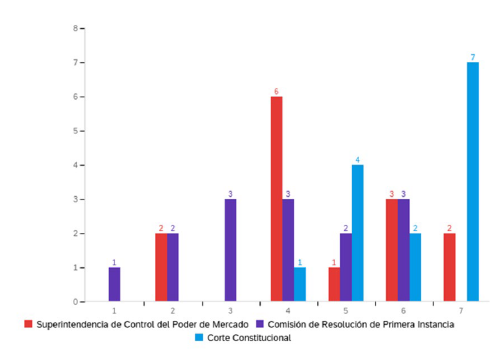 PROM = 4.8
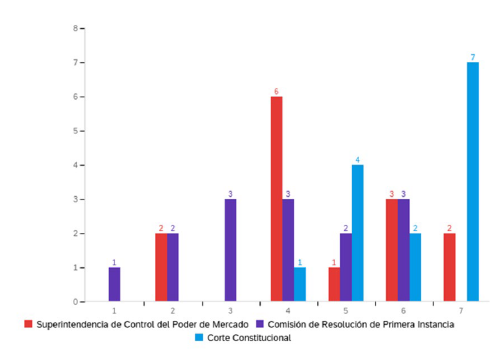 PROM = 5.3
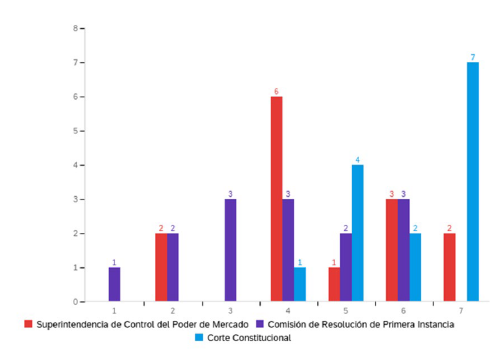 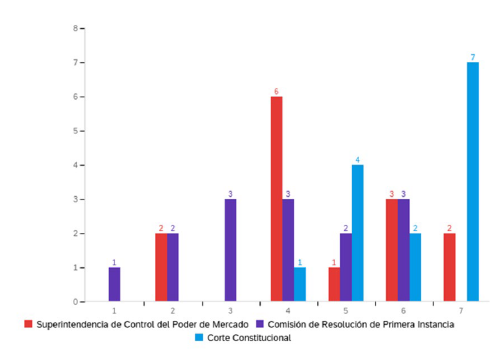 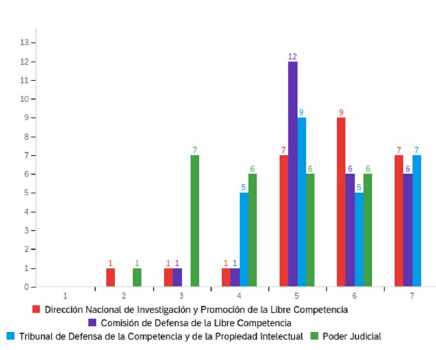 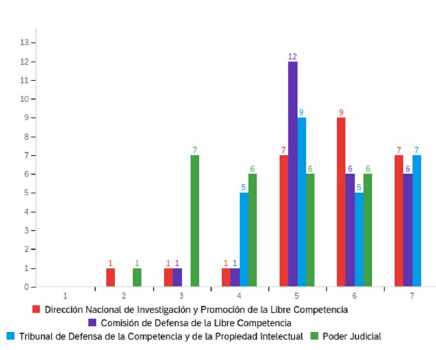 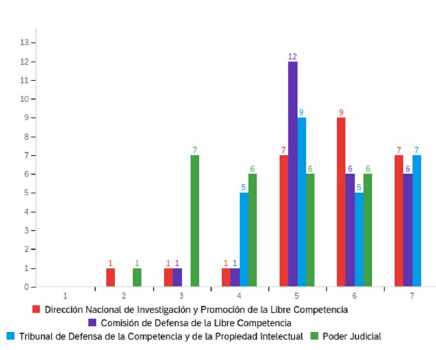 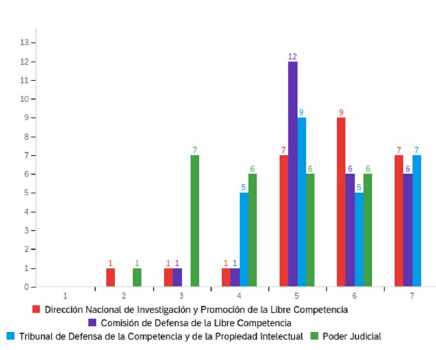 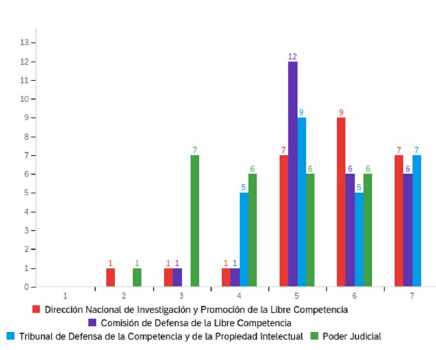 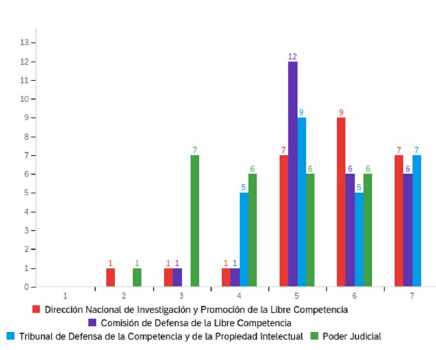 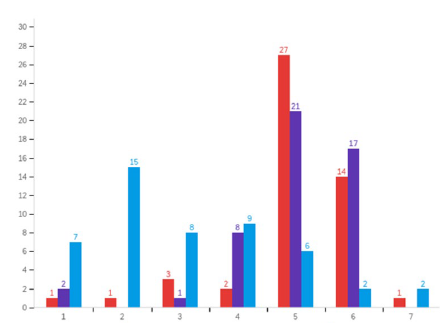 Chile
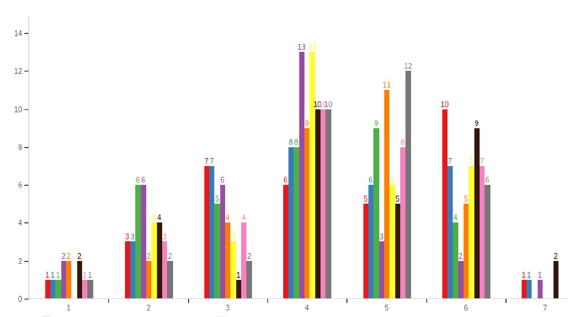 PREDICTIBILIDAD
Colombia
PROM = 4.4
PROM = 4.2
Grado de predictibilidad de sus decisiones
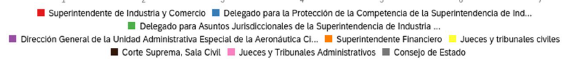 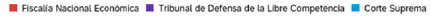 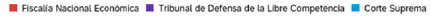 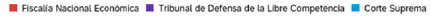 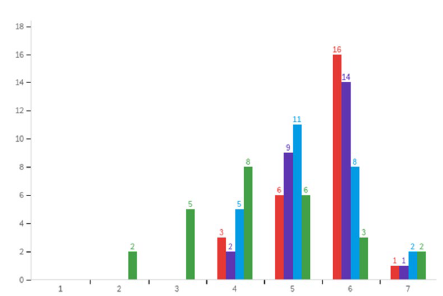 Perú
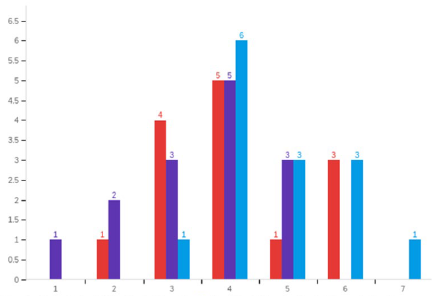 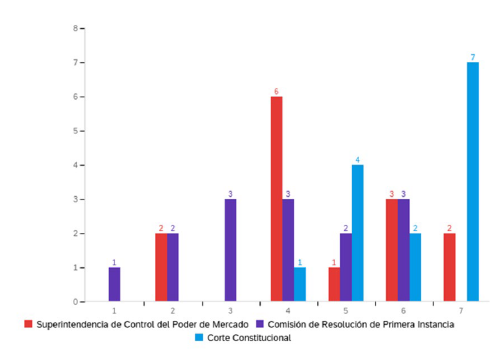 Ecuador
PROM = 5.2
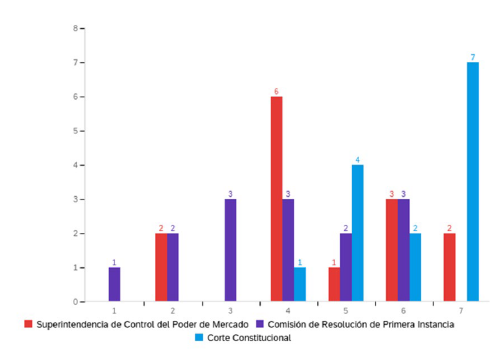 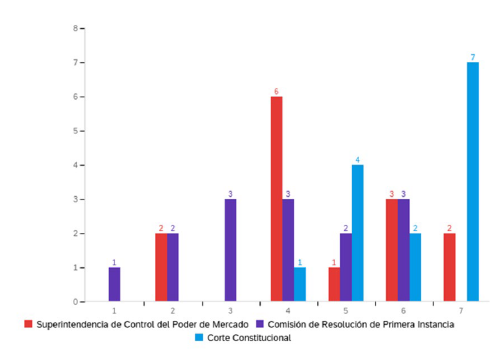 PROM = 4.1
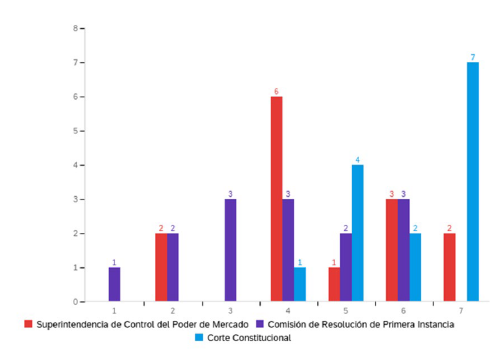 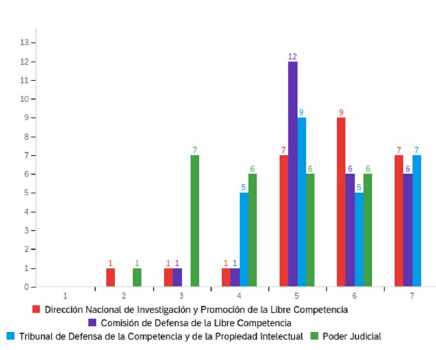 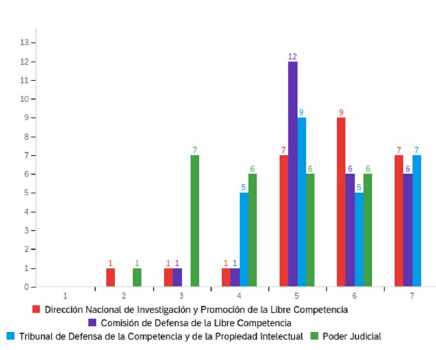 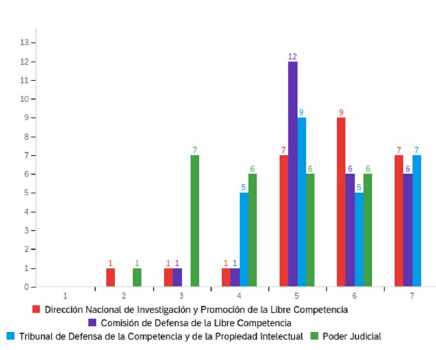 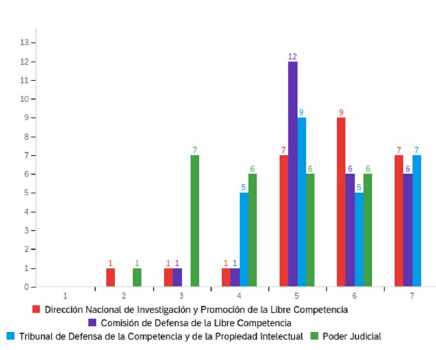 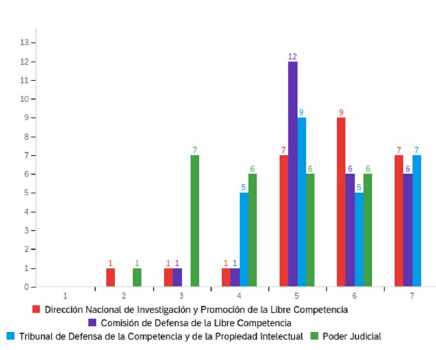 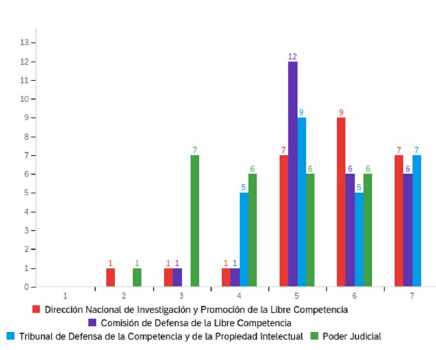 Perú
Ecuador
Chile
Colombia
ANÁLISIS ECONÓMICO Y JURÍDICO
Profundidad de análisis económico en las decisiones de los diferentes órganos/entes/divisiones/cuerpos.
Profundidad del análisis jurídico en las decisiones de los diferentes órganos/entes/divisiones/cuerpos.
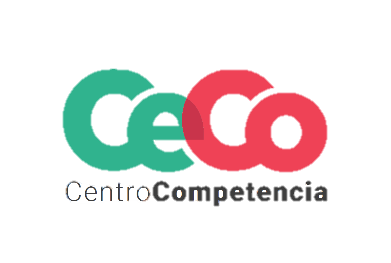 © 2023. For information, contact Deloitte Touche Tohmatsu Limited.
Perú
Ecuador
Chile
Colombia
Nivel de celeridad de las diferentes áreas de las agencias de competencia.
CELERIDAD
Nivel de celeridad en la respuesta de los diferentes órganos/ entes/divisiones/cuerpos.
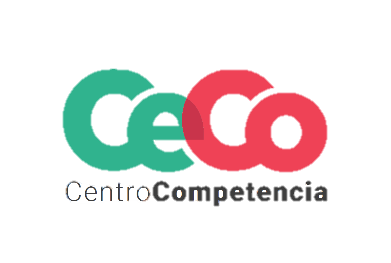 Perú
Ecuador
Chile
Colombia
Nivel de influencia que tienen intereses o criterios distintos al derecho de competencia en los diferentes órganos/ entes/divisiones/cuerpos.
INTERESES DISTINTOS DE LIBRE COMPETENCIA
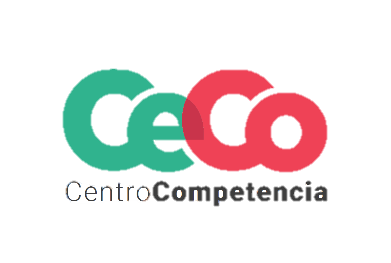 Perú
Perú
Ecuador
Ecuador
Chile
Chile
Colombia
Colombia
DEFERENCIA
Nivel de deferencia o concordancia de “Decisores o revisores especializados en Libre Competencia”(1) respecto de otros órganos especializados (2)
Nivel de deferencia de las decisiones de los “Revisores no especializados en Libre Competencia”(1) con respecto de los “Decisores o revisores especializados en Libre Competencia”(2)
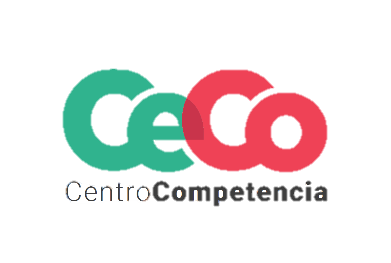 FNE (Chile)
SCPM (Ecuador)
INDECOPI (Perú)
SIC (Colombia)
Desempeño de los órganos “Fiscalizadores – Investigadores”
DESEMPEÑO DE LAS DIVISIONES/ ÁREAS
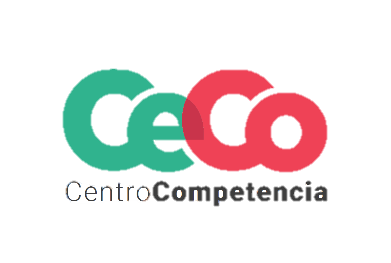 Perú
Ecuador
Chile
Colombia
DELACIÓN COMPENSADA/ CLEMENCIA
Grado de disuasión que producen la figura de delación compensada/clemencia en cada país para desestabilizar carteles o inhibir su formación.
Grado de claridad y predictibilidad en la aplicación de las reglas de la figura de delación compensada/clemencia en cada país.
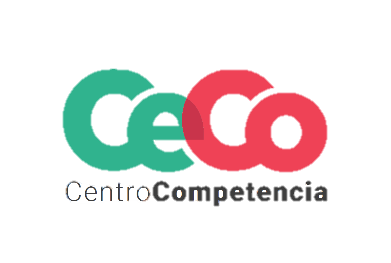 FNE (Chile)
Perú
Ecuador
Chile
Colombia
Delegatura para la protección de la Competencia (Colombia)
Grado de efectividad de los órganos/entes/divisiones/cuerpos correspondientes a cada país para detectar la existencia de carteles.
ANTI-CARTELES
SCPM (Ecuador)
Dirección (Perú)
Consideración actual de cada país en relación al ilícito de colusión.
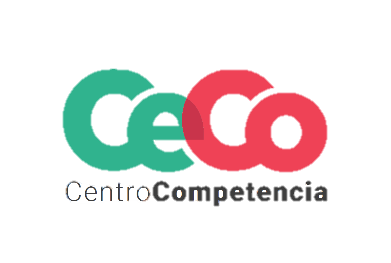 FNE (Chile)
Perú
Ecuador
Chile
Colombia
ESTUDIOS DE MERCADO
Delegatura para la protección de la Competencia (Colombia)
SCPM (Ecuador)
Grado de efectividad de la herramienta de estudios de mercado para la promoción y defensa de la Libre Competencia.
Dirección – Comisión (Perú)
Evaluación de la selección que han hecho los órganos/entes/divisiones/cuerpos respectivos para cada país respecto a los mercados analizados en sus estudios.
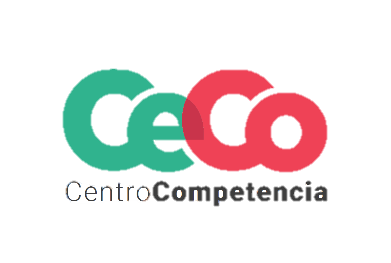 Perú
Ecuador
Chile
Colombia
Nivel de actualización de los criterios en las decisiones respecto a los avances del derecho comparado y estándares internacionales en materia de Libre Competencia.
ESTÁNDARES INTERNACIONALES
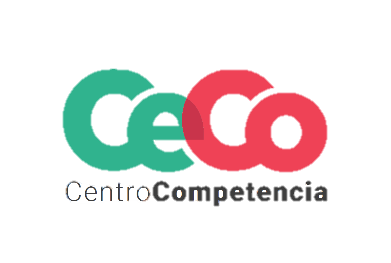 FNE (Chile)
Grado de efectividad de los órganos/entes/divisiones/cuerpos correspondientes de cada país para detectar la existencia de abusos unilaterales/posición de dominio.
Delegatura para la protección de la Competencia (Colombia)
SCPM (Ecuador)
Dirección (Perú)
ANTI-MONOPOLIOS
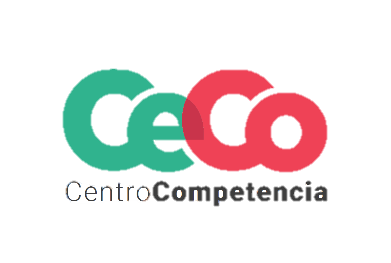 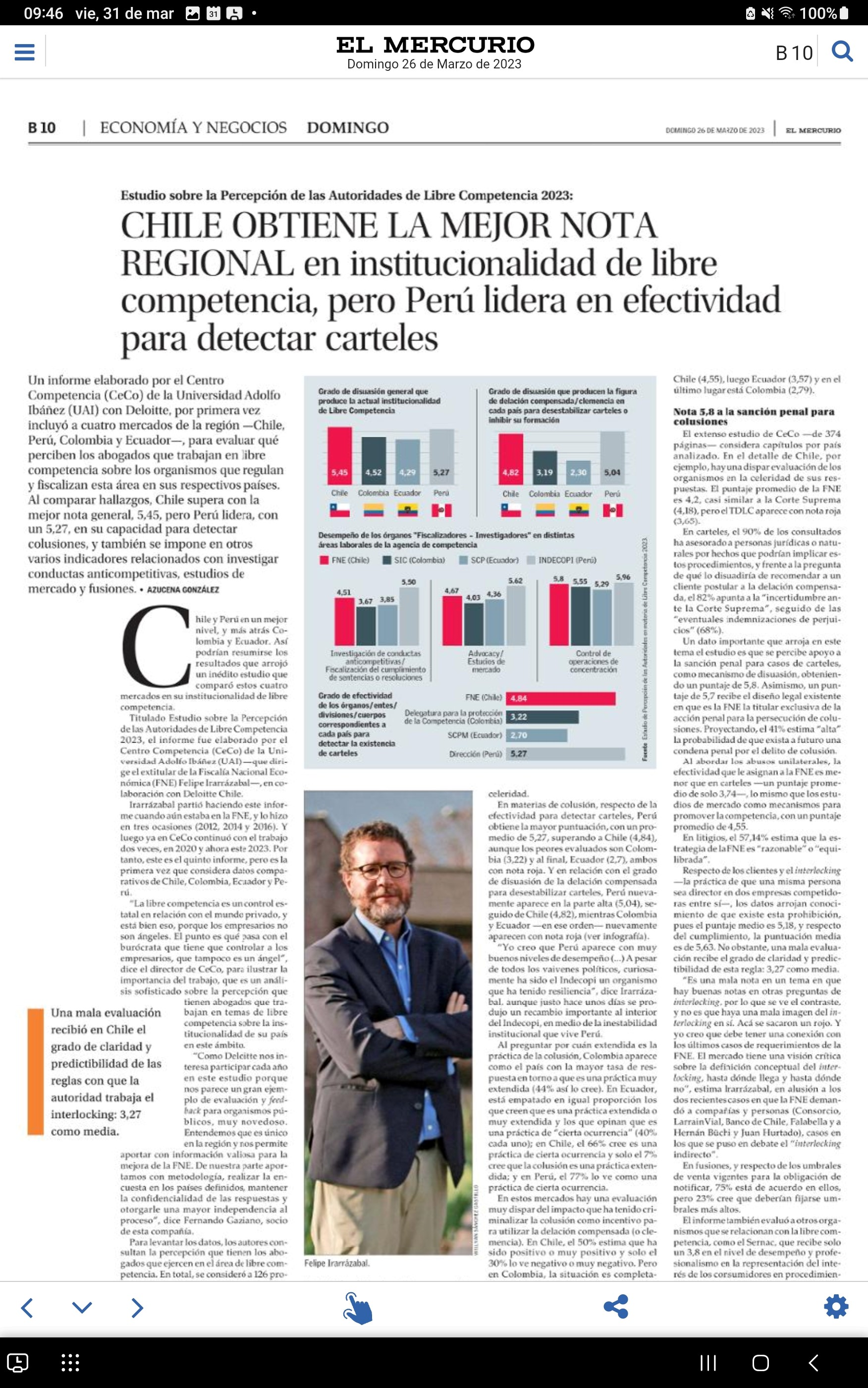 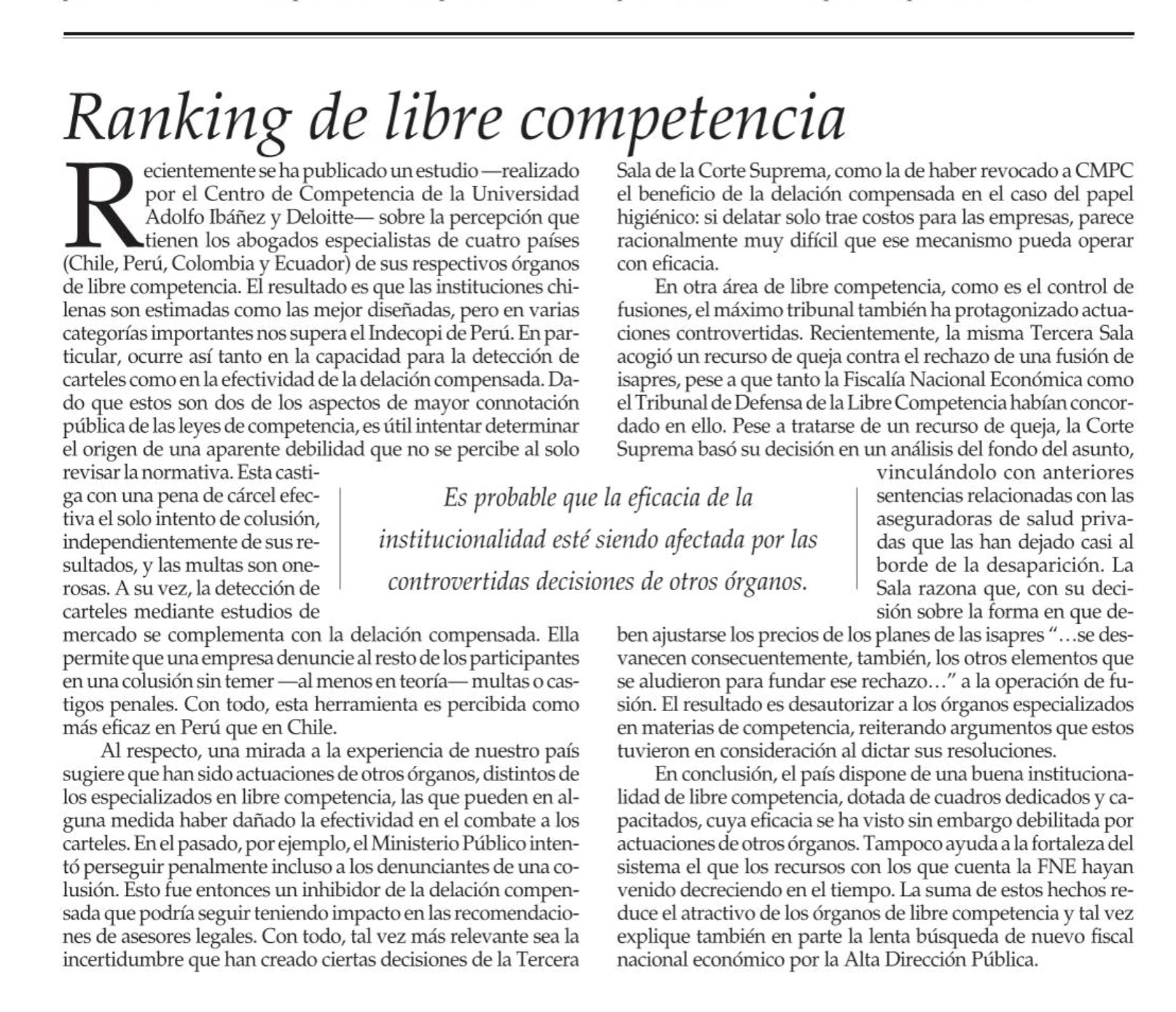 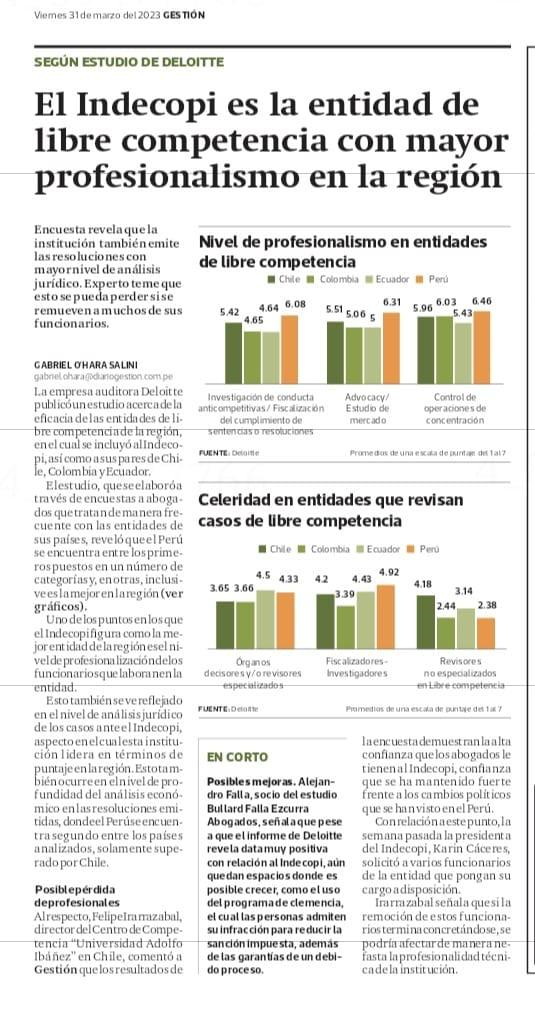 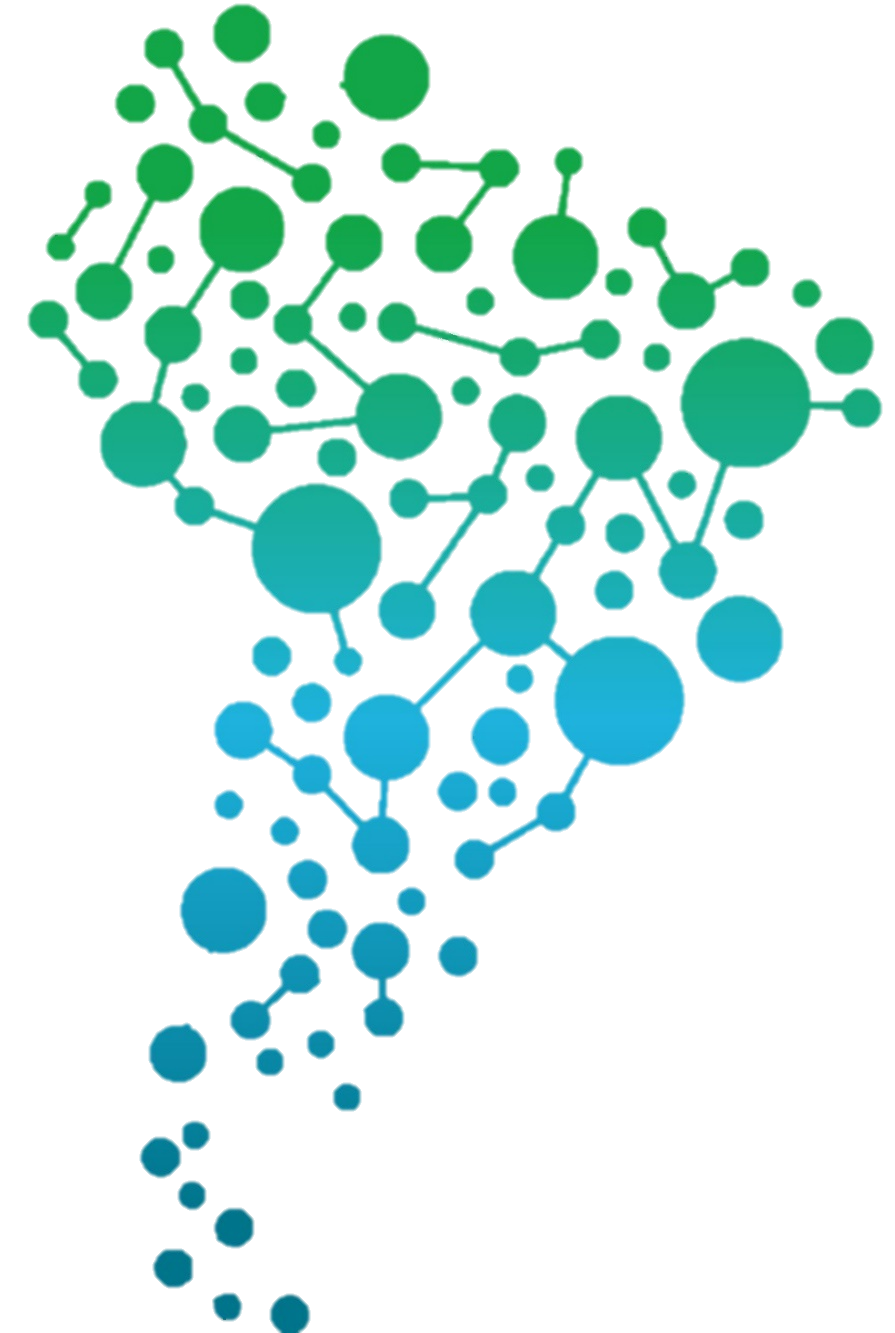 “It takes a long time to climb a tall mountain; the descent from a misstep generally is much faster” (Lifecycles of Competition Systems, Bill Kovacic & Marianela Lopez-Galdos, 2016).
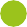 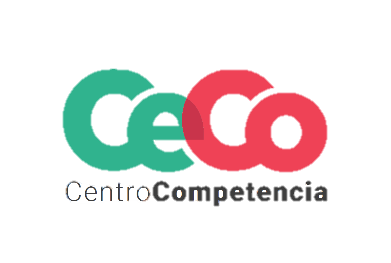 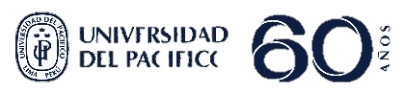 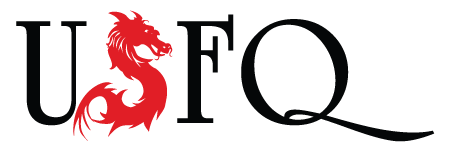 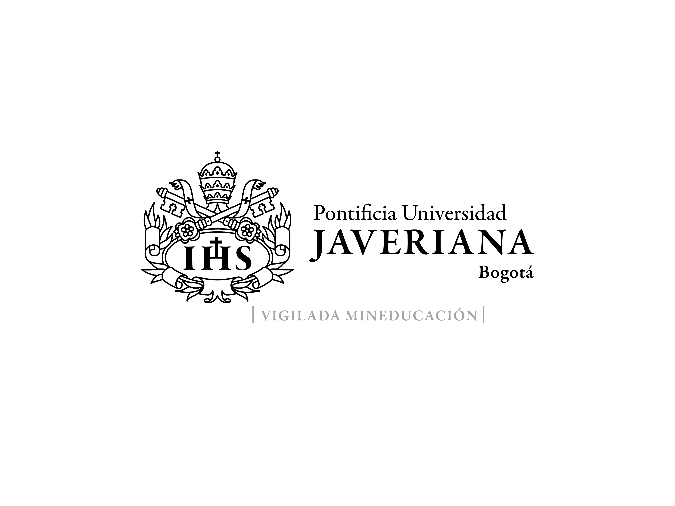 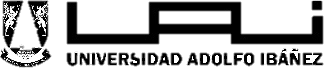